Millennium High SchoolAgenda Calendar
8/18/16
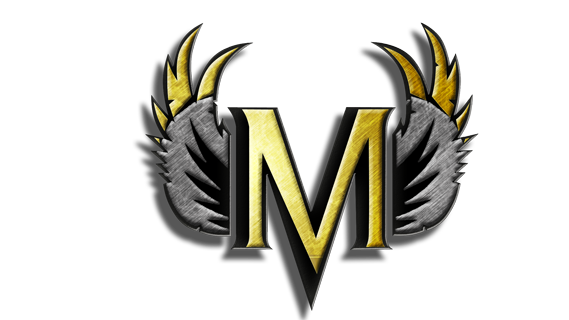 “Don’t be upset by the results you didn’t get with the work you didn’t do.”
--Anonymous
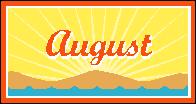